ՄԱԹԵՄԱՏԻԿԱ 5
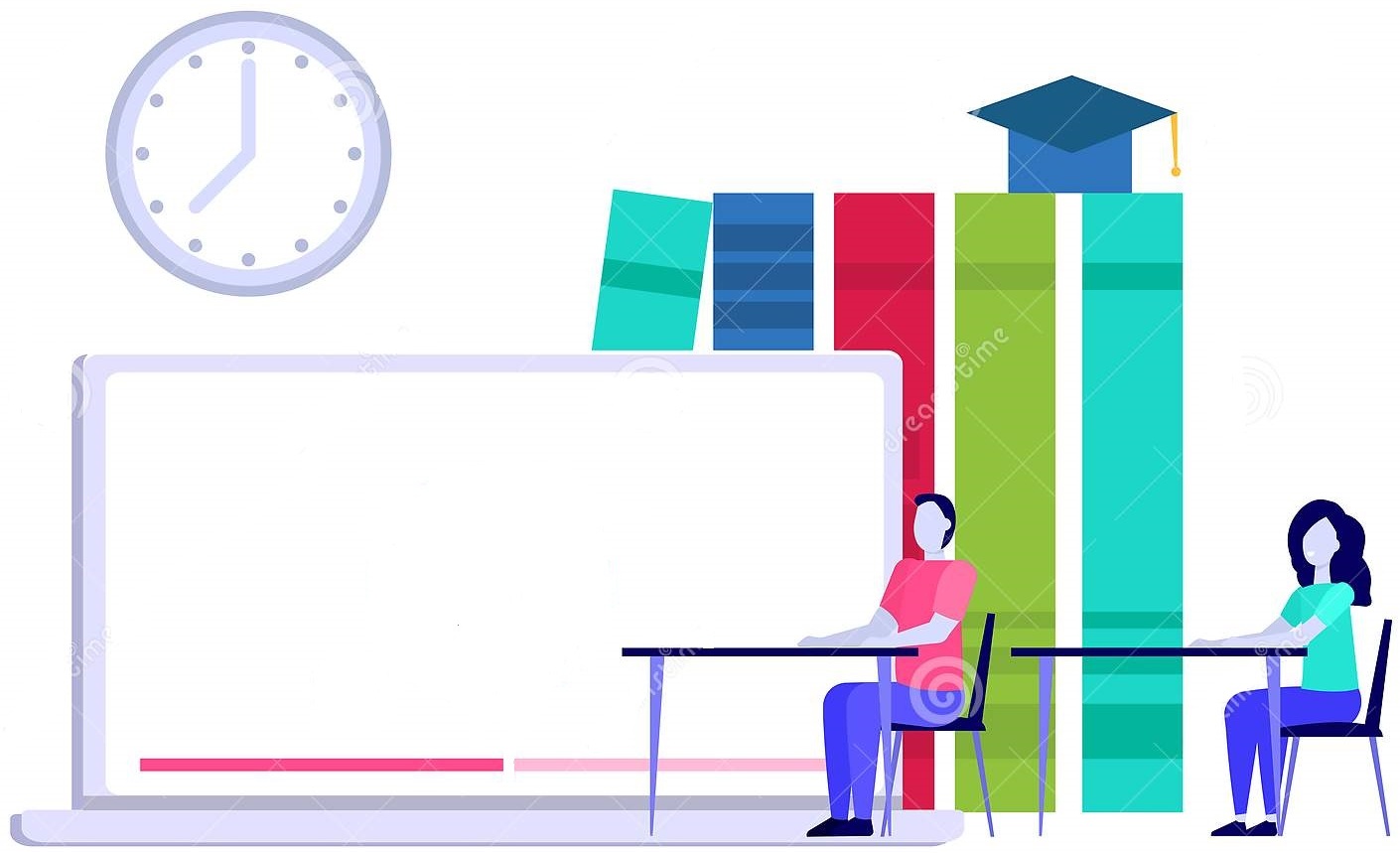 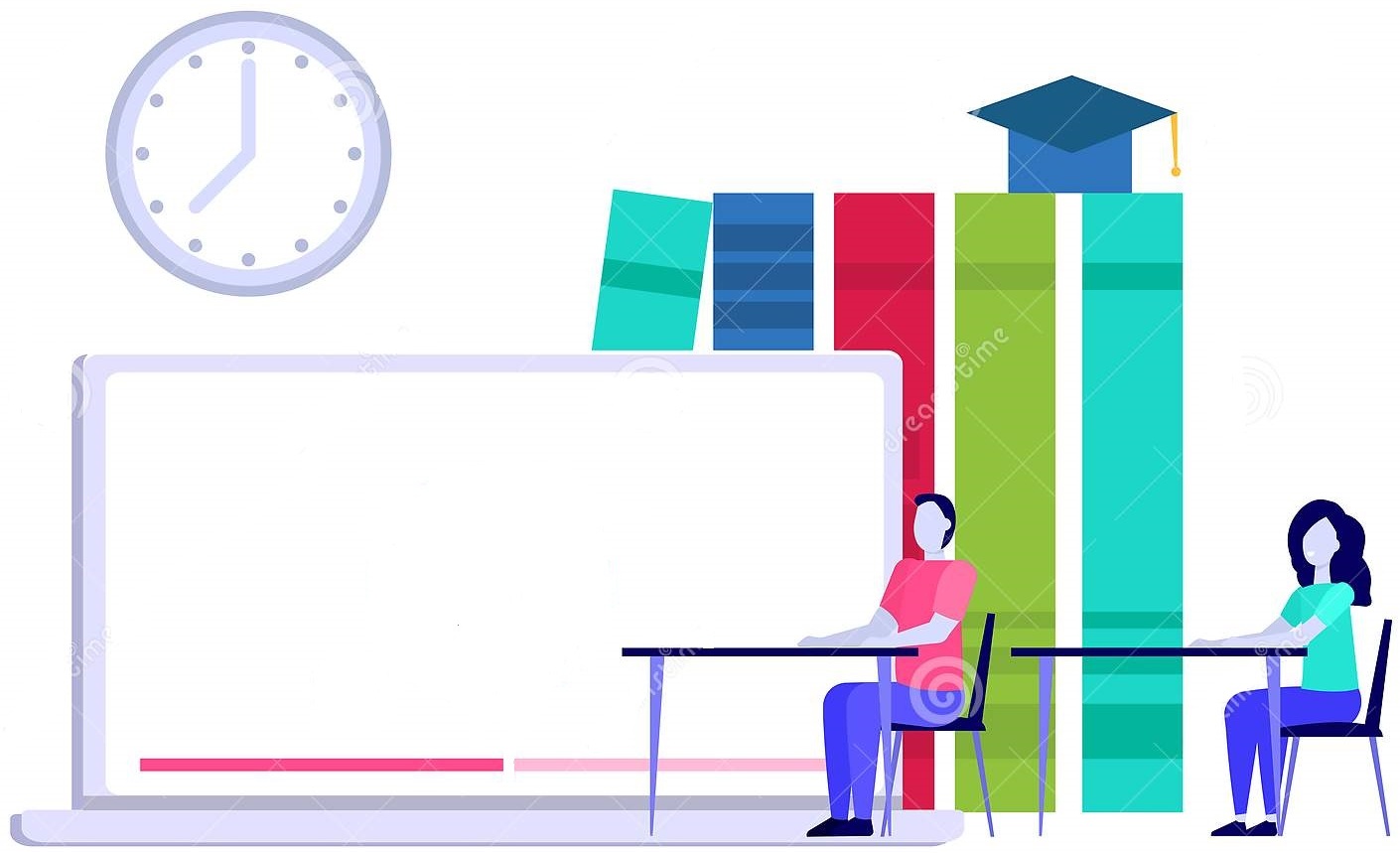 ԴԱՍ 12
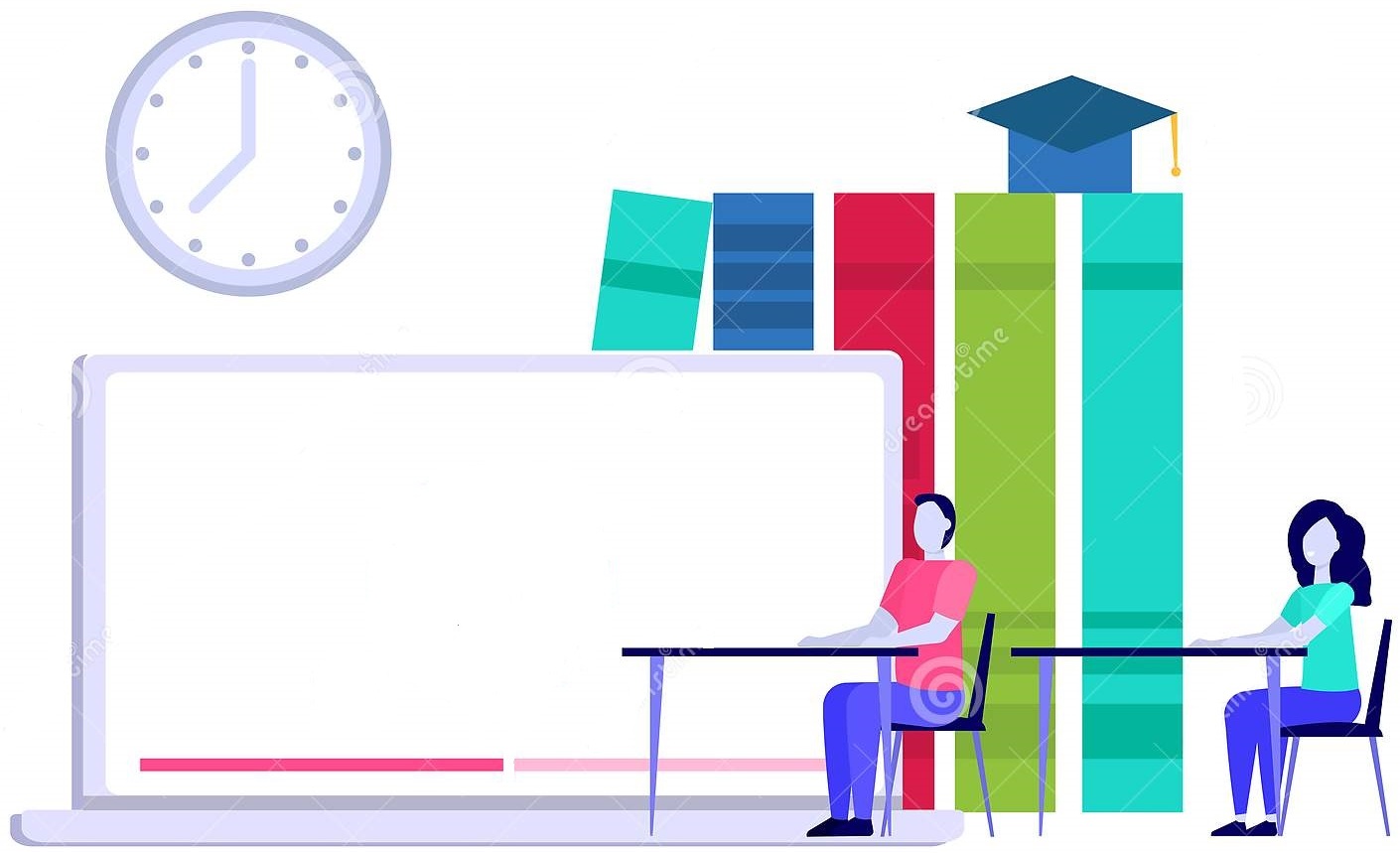 ԲԱԶՄԱՊԱՏԿՄԱՆ ՏԵՂԱՓՈԽԱԿԱՆ ՕՐԵՆՔԸ
Գայանե Սիմոնյան
Կոտայքի մարզի Ակունքի միջն. դպրոց
Բազմապատկման աղյուսակ
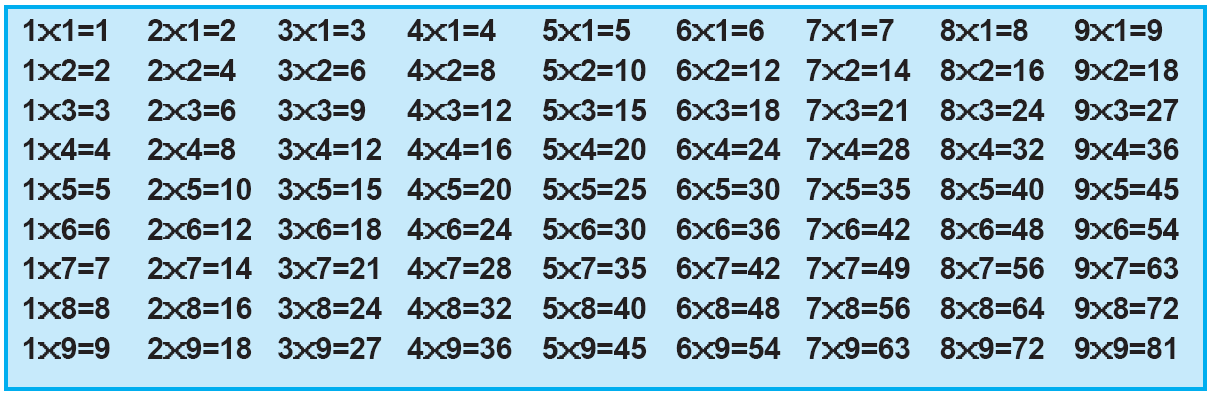 =
4 · 7
7 · 4
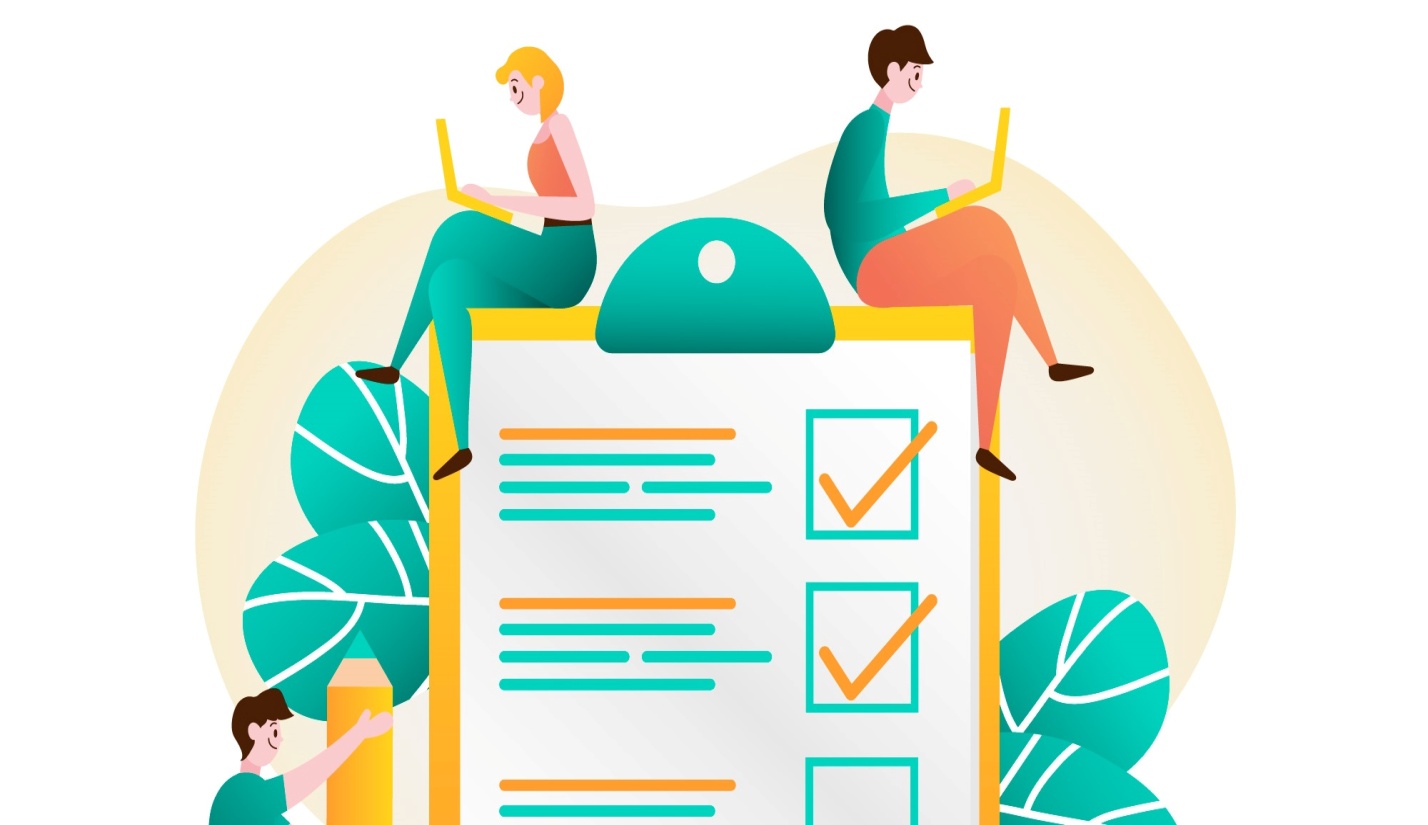 =
2 · 5
5 · 2
Նկատենք,  որ  երկու  միանիշ  թվերի  արտադրյալը  արտադրիչների  տեղափոխության  դեպքում  չի  փոխվում:
Բազմապատկման  այս  հատկությունը  ճիշտ  է  ցանկացած  երկու  բնական  թվերի  համար:
Բանն  այն  է,  որ  երկու  թվերի  արտադրյալը  կարելի  է  ներկայացնել  որպես  «ուղղանկյունաձև»  դասավորված  մեկերի  գումար,  որում  տողերի  քանակը  հավասար  է   առաջին  արտադրիչին,  իսկ  սյուների  քանակը`  երկրորդին:
+
+
+
+
1
1
1
1
1
+
3 · 5 =
= 15
+
+
+
+
1
1
1
1
1
+
+
+
+
+
1
1
1
1
1
+
+
1
1
1
+
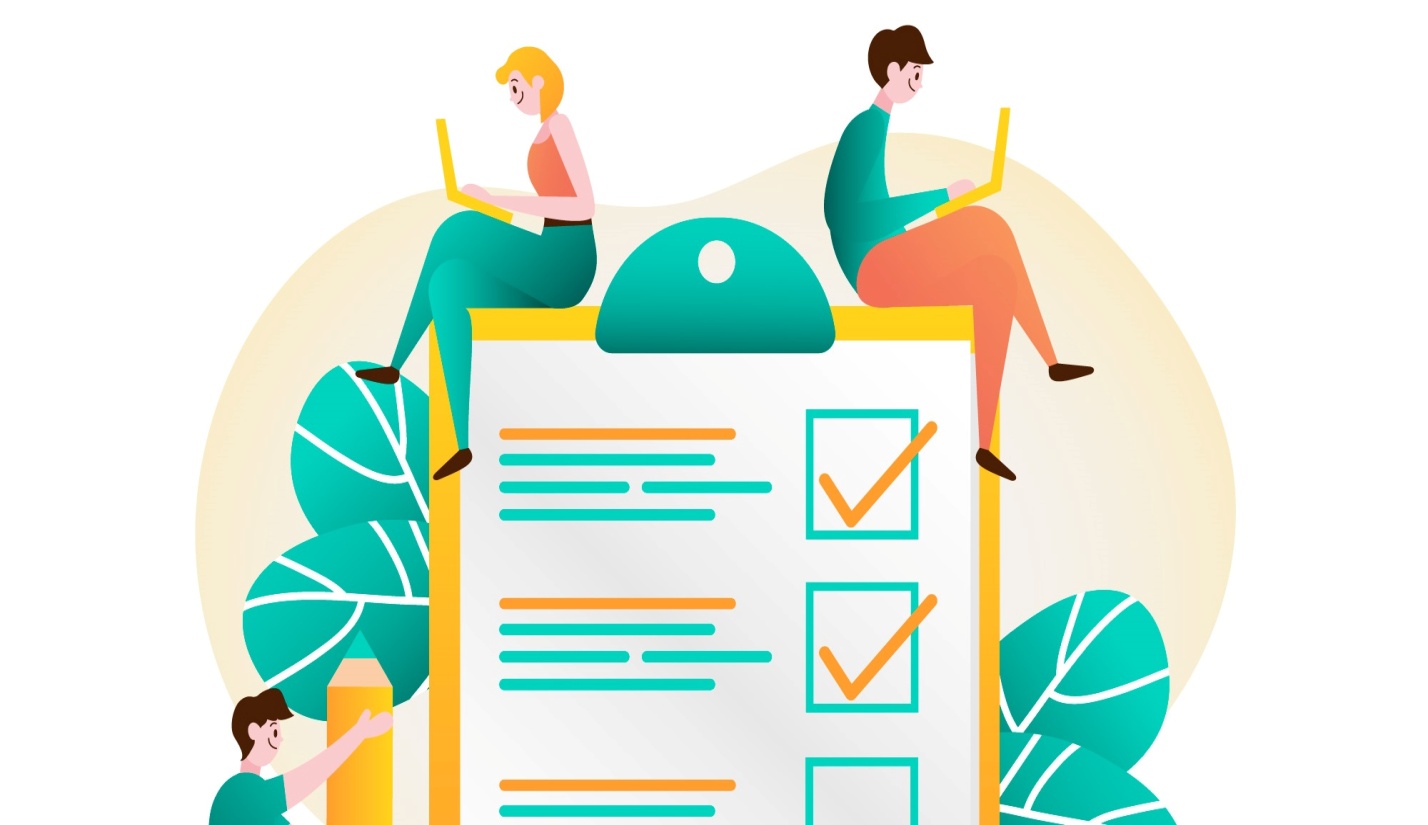 +
+
1
1
1
+
3 · 5 =
= 15
+
+
1
1
1
+
+
+
1
1
1
+
+
+
1
1
1
Օրինակ` 
Հաշվենք  կինոդահլիճի  ուղղանկյունաձև  դասավորված  աթոռների  քանակը:
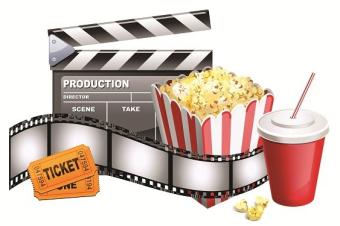 1
8 · 12
= 96
2
3
4
5
6
7
8
յուրաքանչյուրում`  12  աթոռ
Օրինակ` 
Հաշվենք  կինոդահլիճի  ուղղանկյունաձև  դասավորված  աթոռների  քանակը:
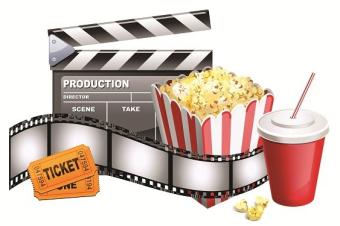 8 · 12
= 96
12 · 8
= 96
յուրաքանչյուրում`  8  աթոռ
Այսպիսով`
=
8 · 12
12 · 8
1
2
4
5
6
7
3
8
9
10
11
12
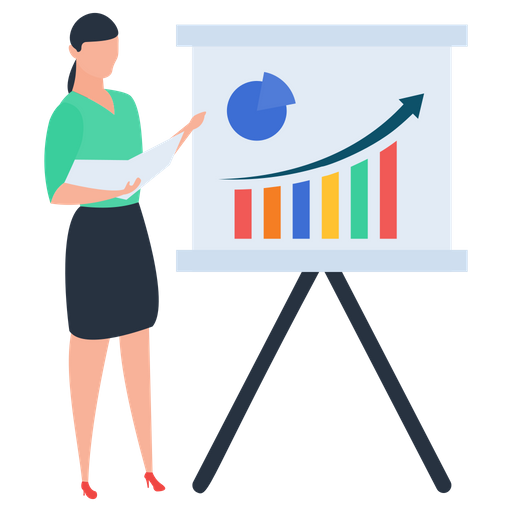 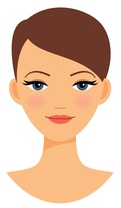 Արտադրիչների  տեղերը  փոխանակելիս   արտադրյալը  չի  փոխվում:
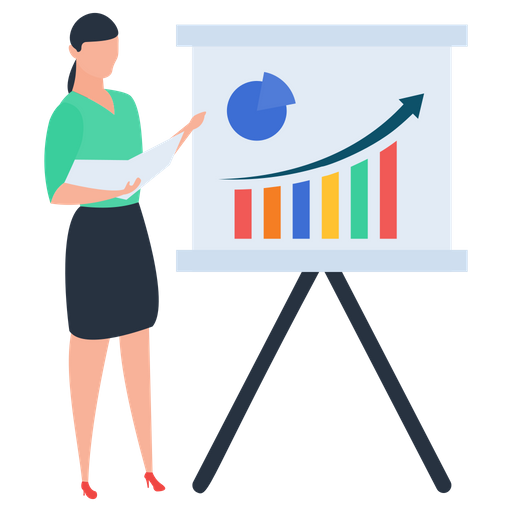 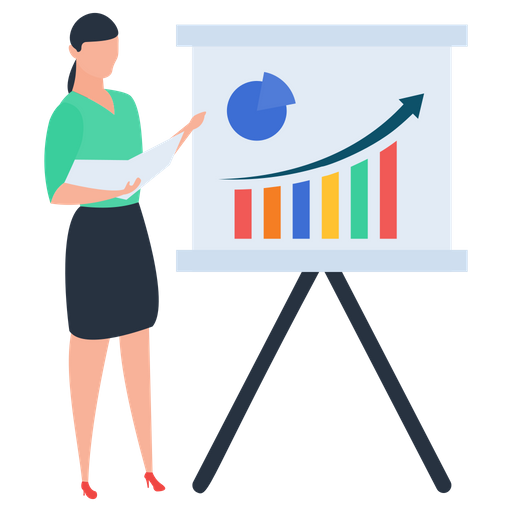 Բնական   թվերի  բազմապատկման   այս  հատկությունը  կոչվում  է  բազմապատկման 
տեղափոխական  օրենք:
Նշենք,  որ  բազմապատկան  տեղափոխական  օրենքը  ճիշտ  է  նաև  այն  դեպքում,  երբ 
արտադրիչներից  առնվազն  մեկը  զրոն  է:
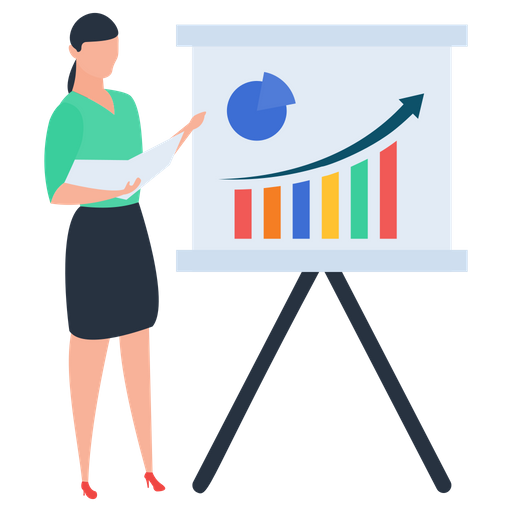 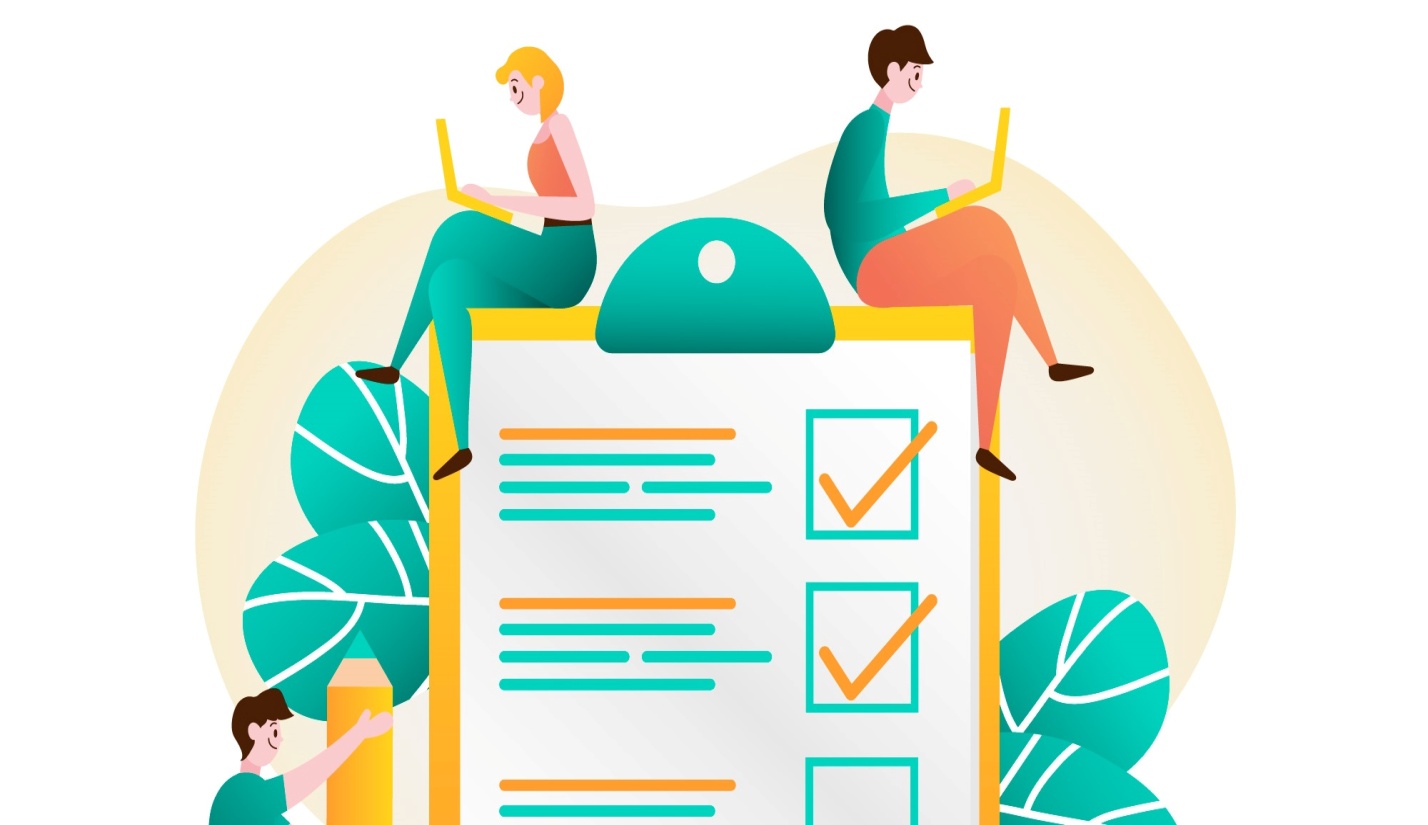 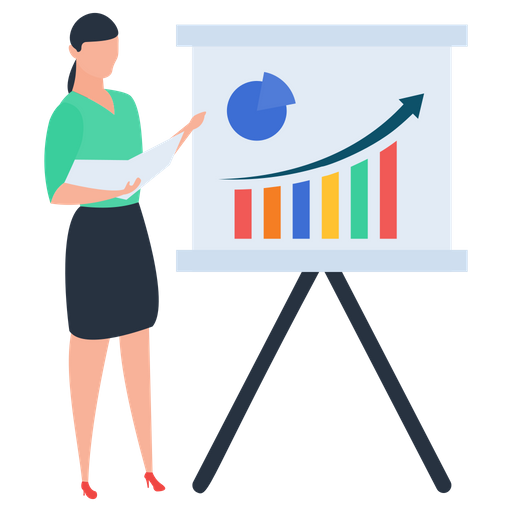 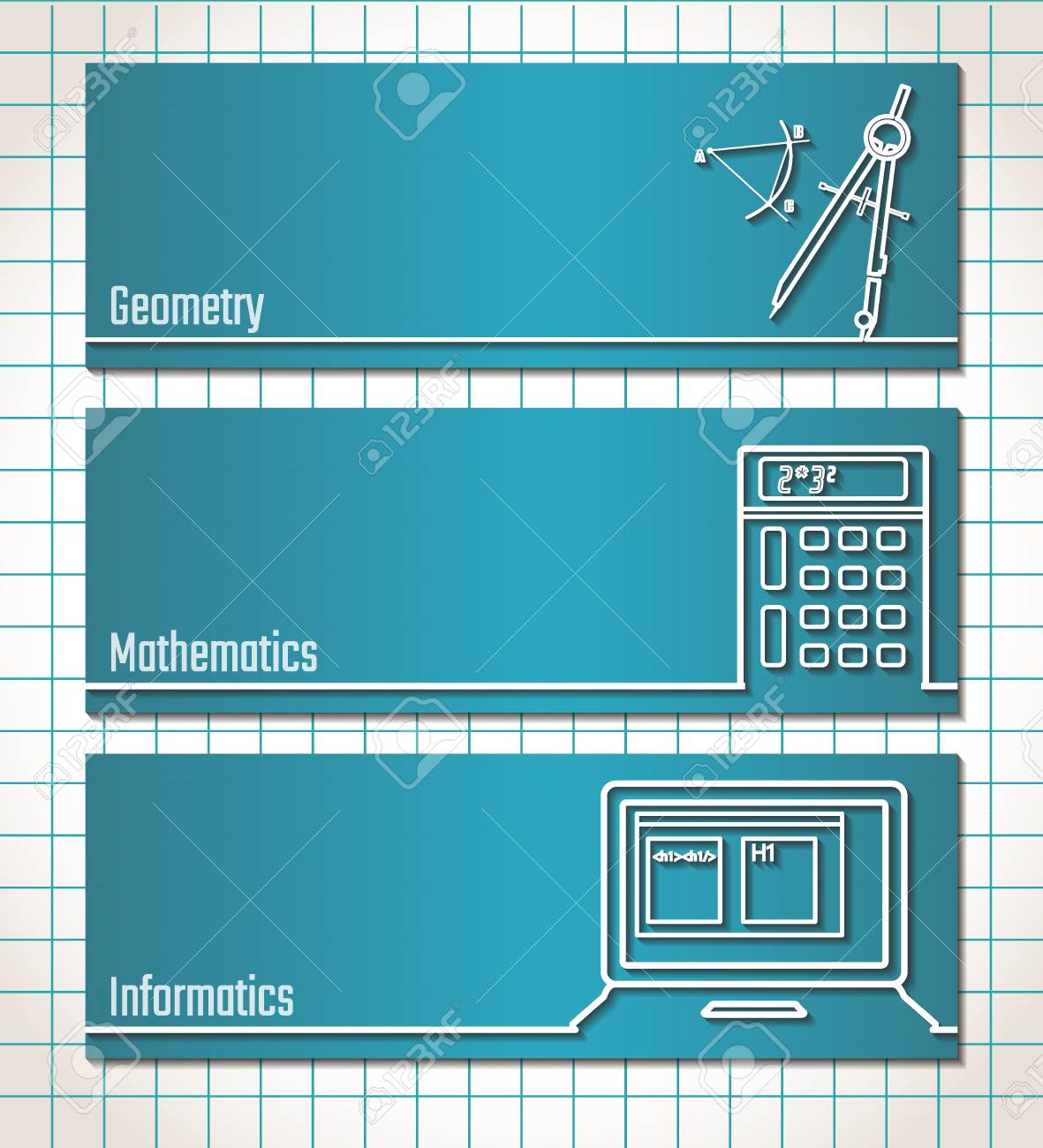 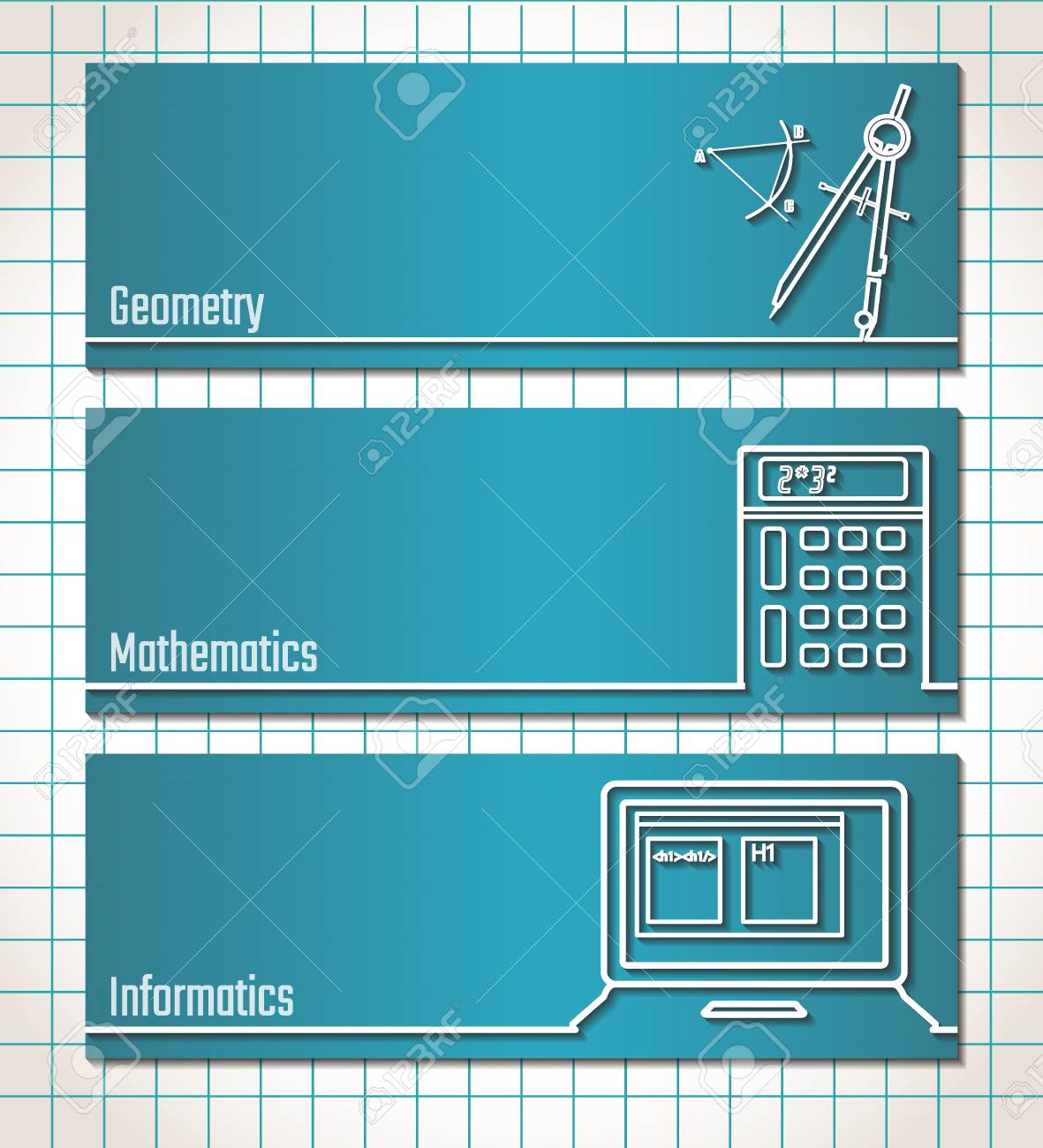 ԱՌԱՋԱԴՐԱՆՔ
Առանց  հաշվումներ  կատարելու`  ելնելով  բազմապատկման  սահմանումից  և  տեղափոխական  օրենքից,  ցույց  տալ,  որ  հետևյալ  հավասարությունները  ճիշտ  են:
ԼՈՒԾՈՒՄ
ա)
4 + 4 + 4 + 4 + 4 + 4  =  6 + 6 + 6 + 6
=
6 · 4
4 · 6
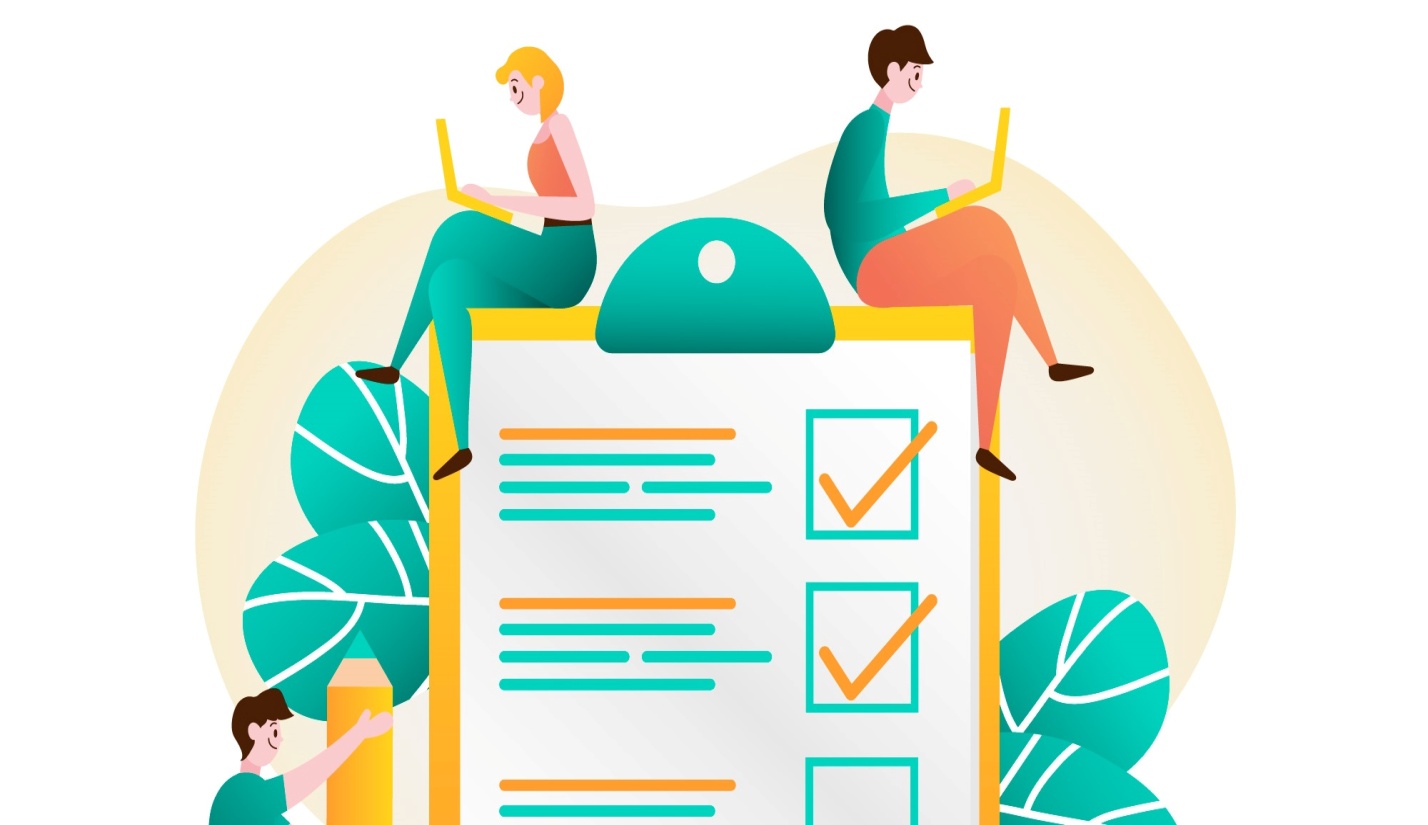 բ)
7 + 7  =  2 + 2 + 2 + 2 + 2 + 2 + 2
=
2 · 7
7 · 2
Առաջին  օրը  պահեստ  բերեցին  30 արկղ` յուրաքան-չյուրում  70  նարինջ, իսկ  երկրորդ  օրը` 70 արկղ`  յուրաքանչյուրում  30  նարինջ:  Առանց  հաշվումներ  կատարելու`  կարելի՞  է  պնդել,  որ  երկու  օրերին  բերված  նարինջների  քանակներն  իրար  հավասար  էին:
ԼՈՒԾՈՒՄ
30 · 70
30 · 70
Առաջին  օրը`
70 · 30
70 · 30
Երկրորդ  օրը`
ԽՆԴԻՐ
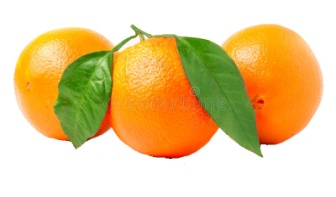 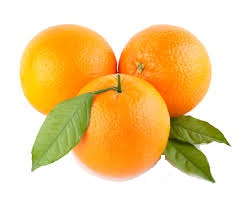 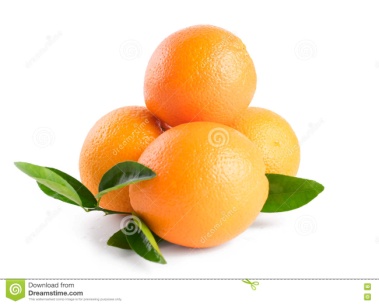 =
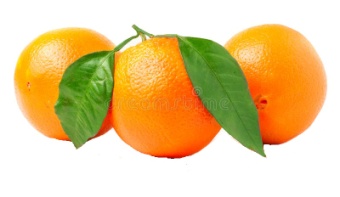 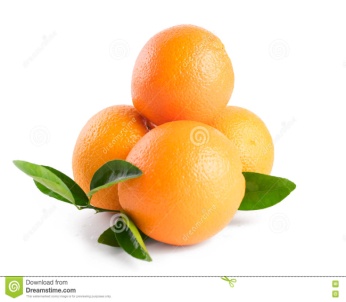 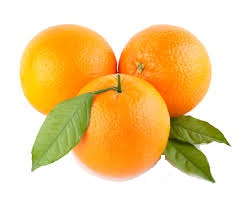 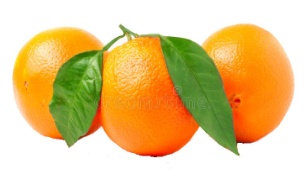 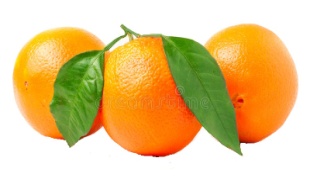 Ըստ  բազմապատկման  տեղափոխական  օրենքի
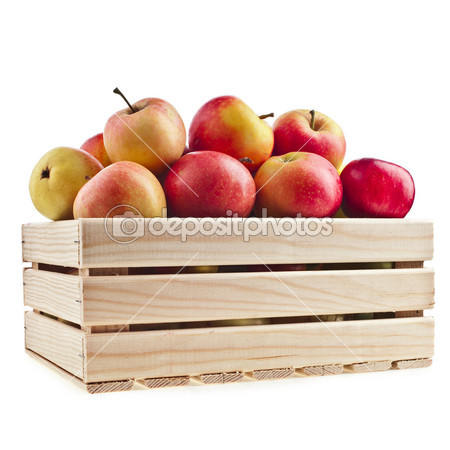 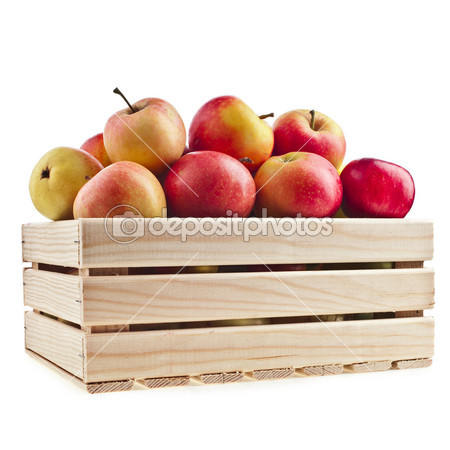 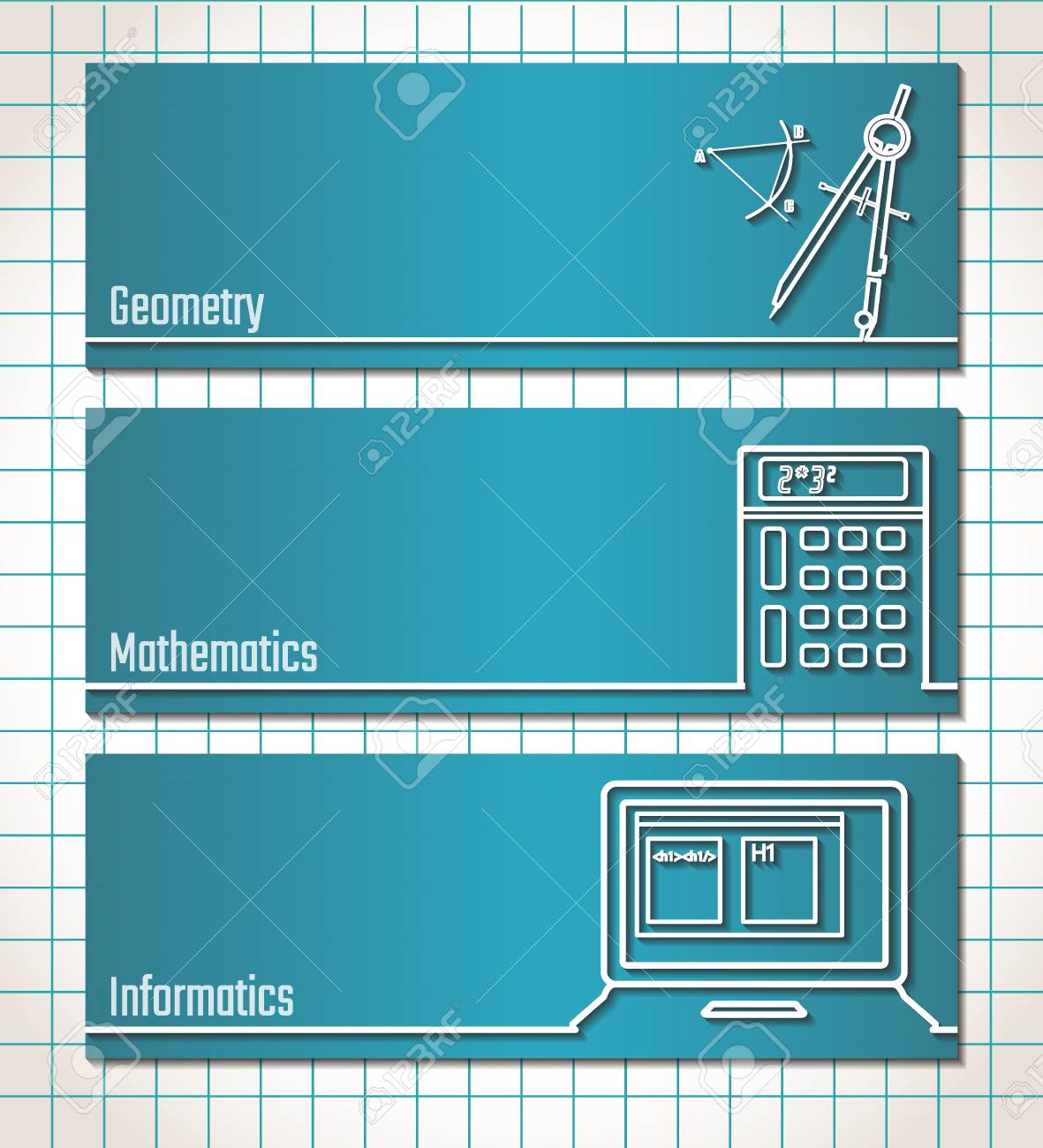 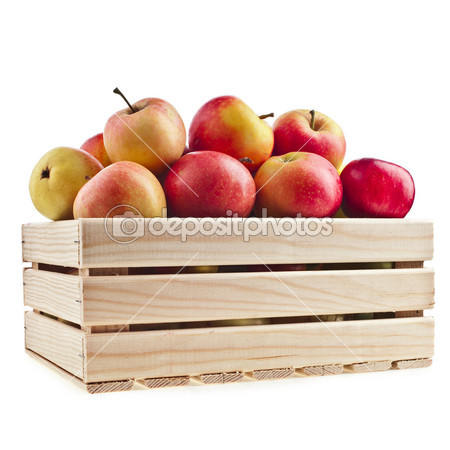 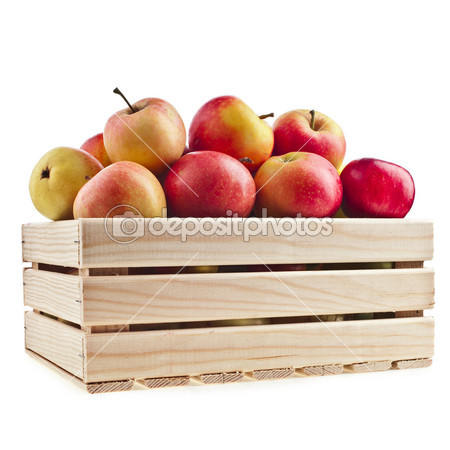 Պատ.`  այո:
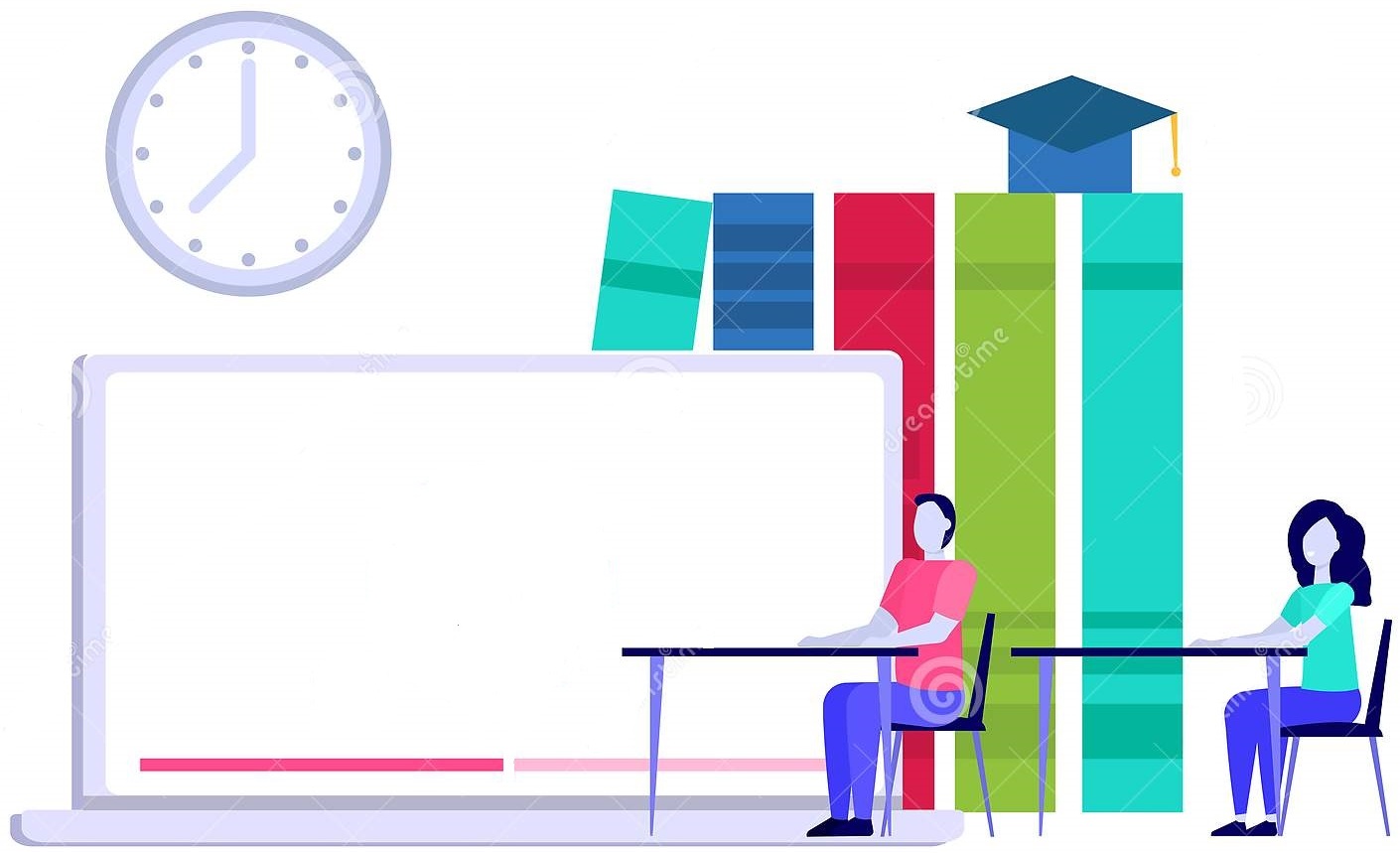 ՇՆՈՐՀԱԿԱԼՈՒԹՅՈՒՆ
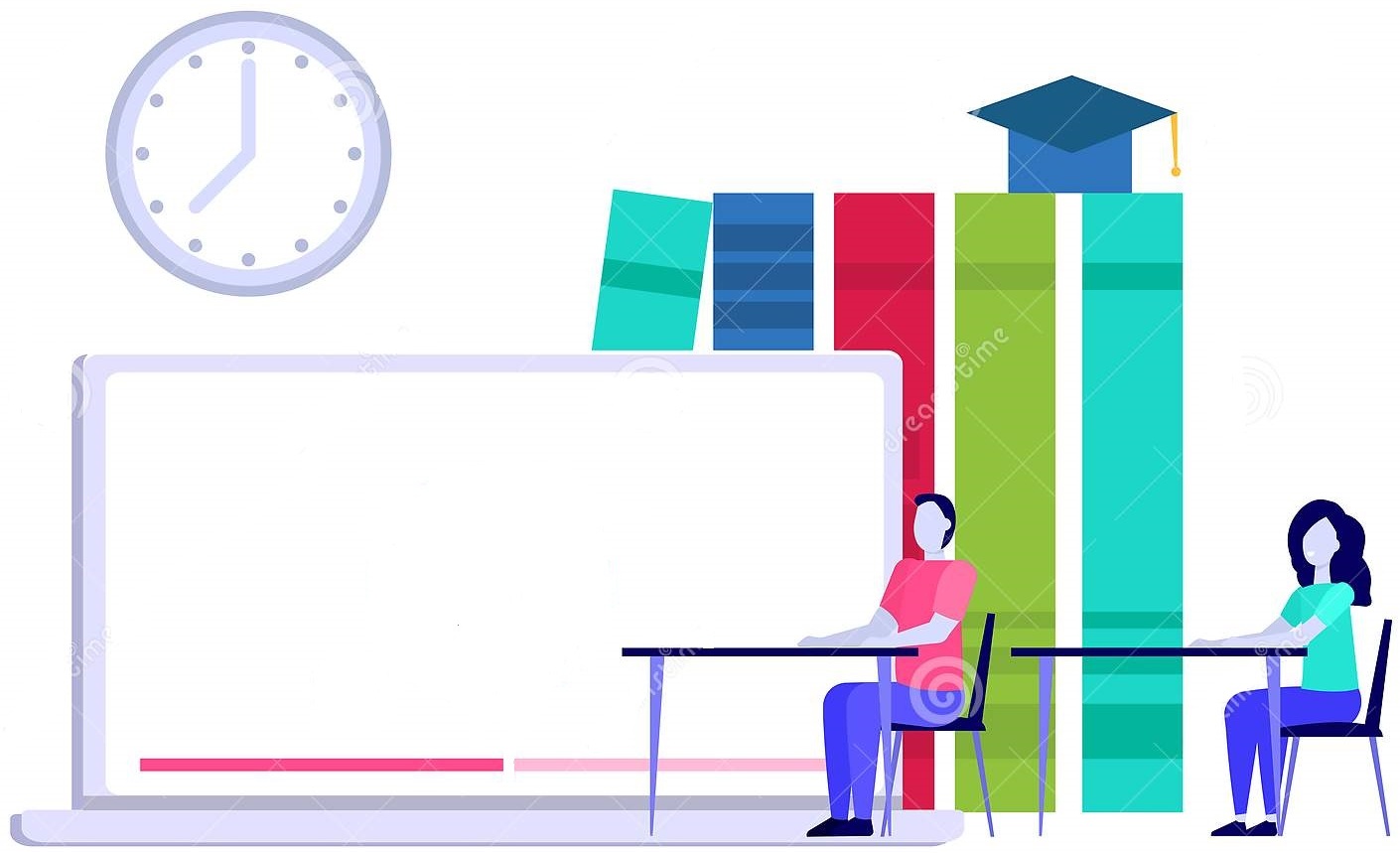 Դասագիրք՝ 
Բ.  Նահապետյան,  Ա.  Աբրահամյան, «Մաթեմատիկա 5» հիմնական  դպրոցի  5-րդ  դասարանի  դասագիրք, «Մանմար»   հրատարակչություն,  Երևան  2019
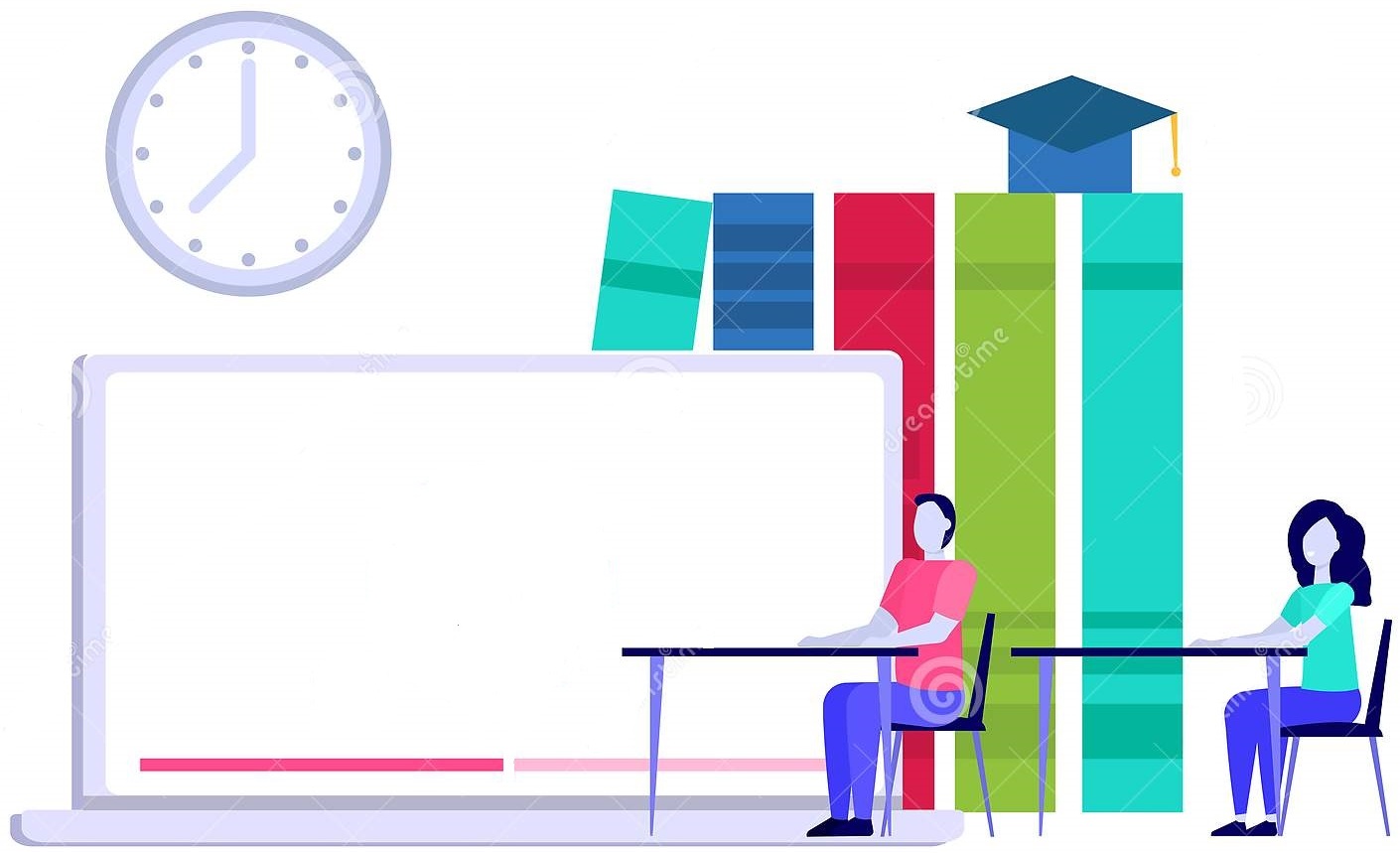 Ս. Մ. Նիկոլսկի,  Մ. Կ.Պոտապով, 
Ն.Ն. Ռեշետնիկով, Ա.Վ. Շևկին,
«Մաթեմատիկա 5» մաս 1,  հիմնական  դպրոցի  5-րդ  դասարանի  դասագիրք, «Անտարես»   հրատարակչություն,  Երևան  2019
Գայանե Սիմոնյան
Կոտայքի մարզի Ակունքի միջն. դպրոց